DLR.de  •  Chart 1
> GOR WS 2017 DLR-BS > Basermann  •  DLR Introduction GOR WS BS.pptx > 18.05.2017
Introduction German Aerospace Center (DLR)
Dr.-Ing. Achim Basermann
German Aerospace Center (DLR) 
Simulation and Software Technology
Department Head High-Performance Computing
Porz-Wahnheide, Linder Höhe, 51147 Cologne
DLR.de  •  Chart 2
> GOR WS 2017 DLR-BS > Basermann  •  DLR Introduction GOR WS BS.pptx > 18.05.2017
DLR
German Aerospace Center
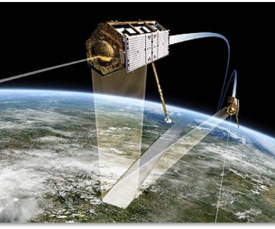 Credit: Nonwarit/Fotolia
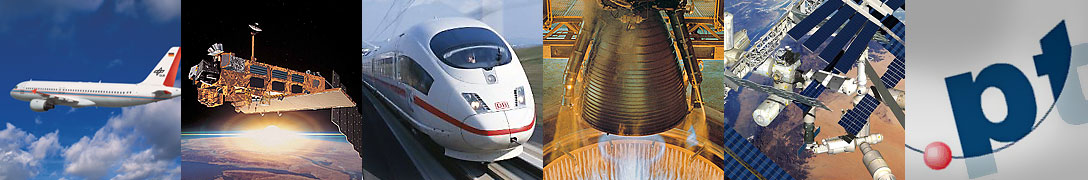 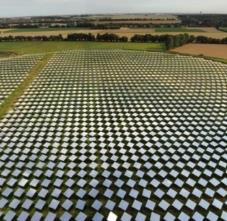 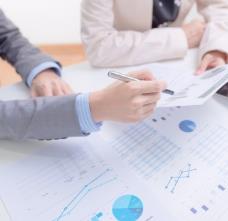 Research Institution
Space Agency
Project Management Agency
DLR.de  •  Chart 3
> GOR WS 2017 DLR-BS > Basermann  •  DLR Introduction GOR WS BS.pptx > 18.05.2017
Locations and employees
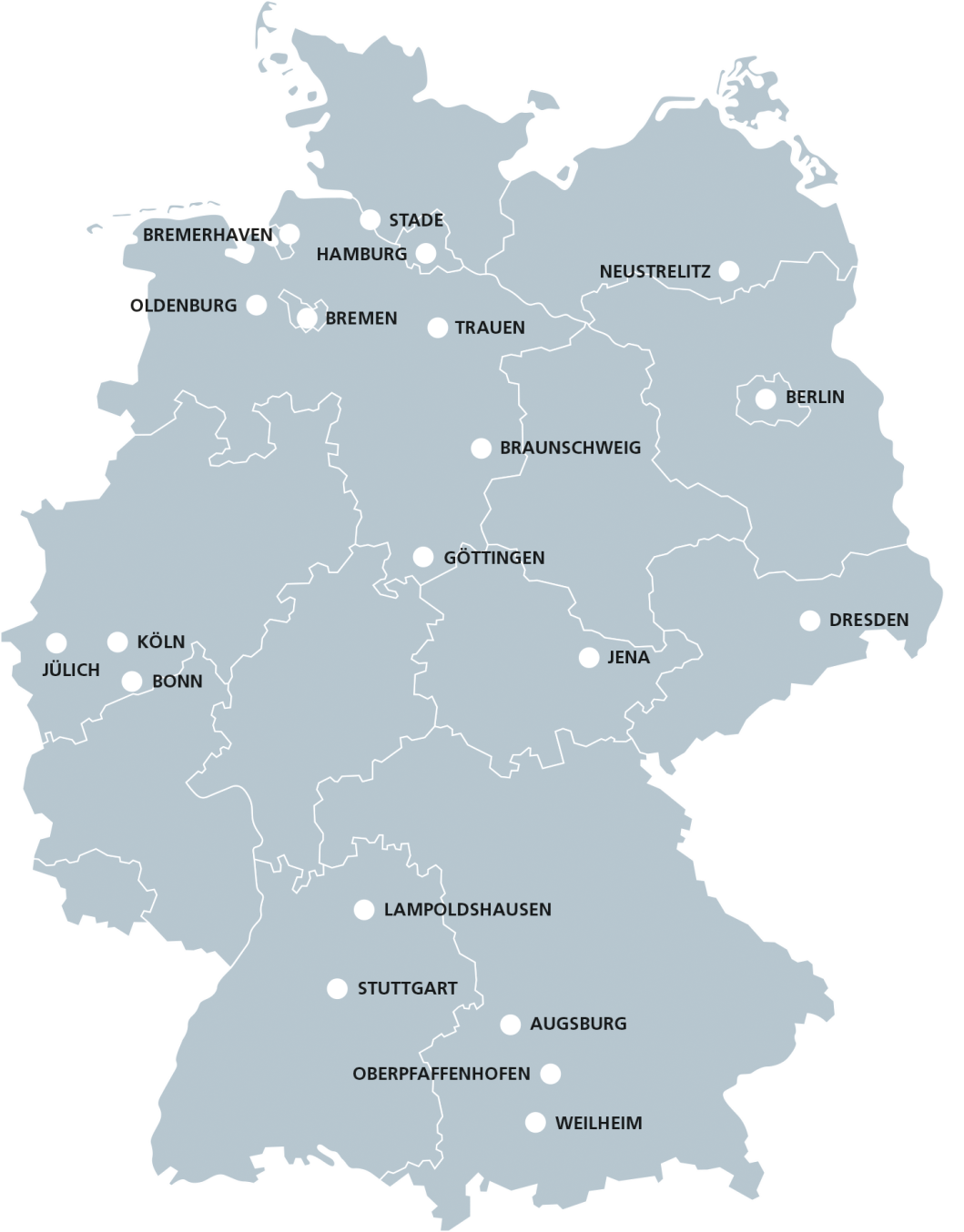 Approx. 8000 employees across 33 institutes and facilities at 20 sites.

Offices in Brussels, Paris, 
Tokyo and Washington.
DLR.de  •  Chart 4
> GOR WS 2017 DLR-BS > Basermann  •  DLR Introduction GOR WS BS.pptx > 18.05.2017
Main characteristics of the general strategy
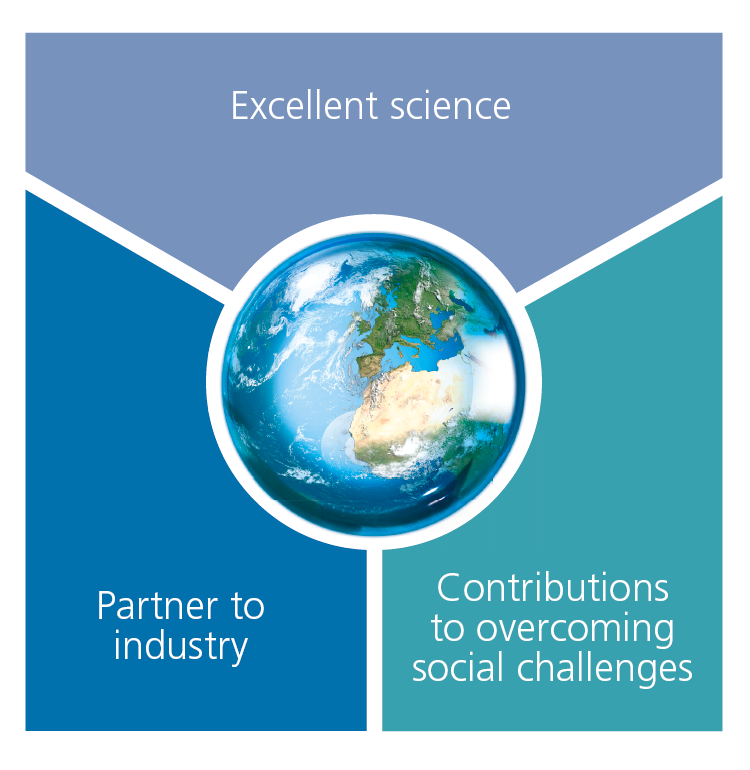 DLR.de  •  Chart 5
> GOR WS 2017 DLR-BS > Basermann  •  DLR Introduction GOR WS BS.pptx > 18.05.2017
Total income 2016 – Research, operations and management tasks: €922 Mio.  (excluding trustee funding from the Space Administration / DLR Project Management Agency)
DLR.de  •  Chart 6
> GOR WS 2017 DLR-BS > Basermann  •  DLR Introduction GOR WS BS.pptx > 18.05.2017
Human Resources Development and Development of Young Talents
Further development of human resources policy instruments for employee motivation
Systematic development and recruitment of young talent
Communicating the fascination of research and technology to the next generation
Representation in European organisations and promoting staff exchanges with industry and other national and international partners
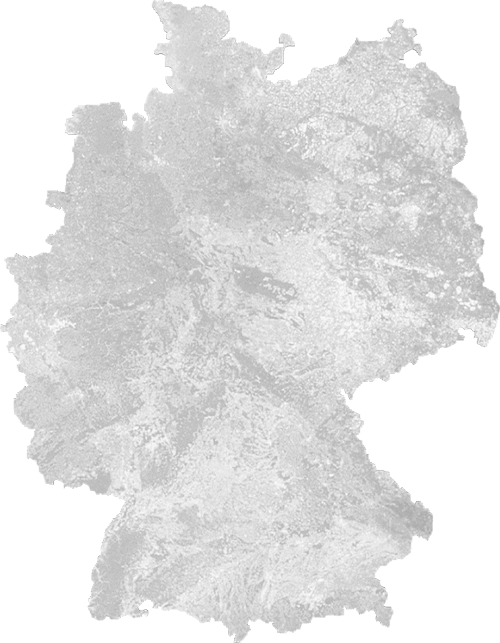 Hamburg n
n Neustrelitz
Berlin n
Braunschweig n
n Dortmund
n Goettingen
n Cologne
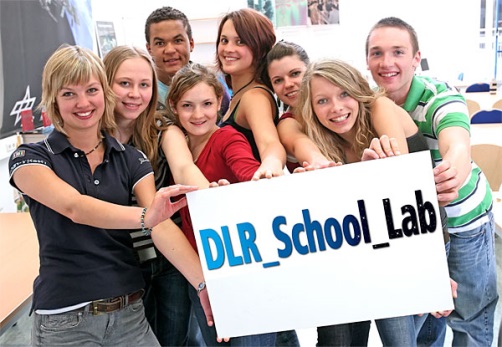 Lampoldshausen n
Stuttgart n
n Oberpfaffenhofen
DLR.de  •  Chart 7
> GOR WS 2017 DLR-BS > Basermann  •  DLR Introduction GOR WS BS.pptx > 18.05.2017
Participation in the Helmholtz Association
Success in obtaining program-oriented funding 
Added value from support of the Helmholtz Association
Helping to shape the organisational development process
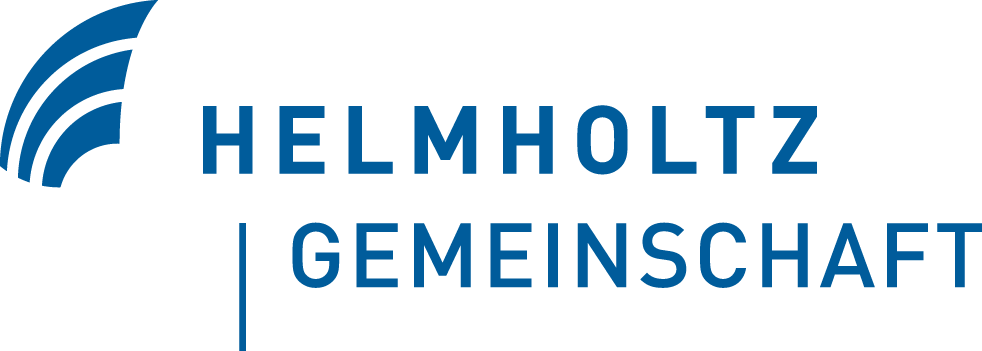 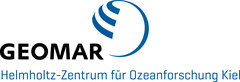 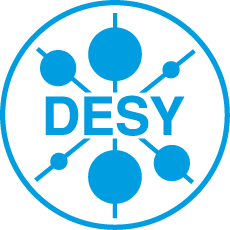 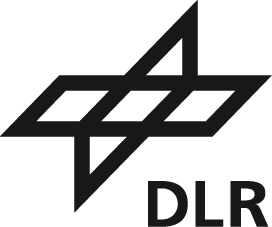 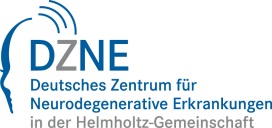 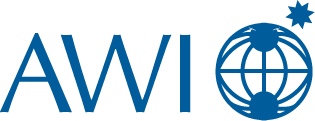 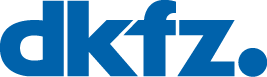 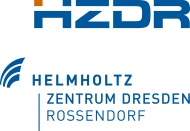 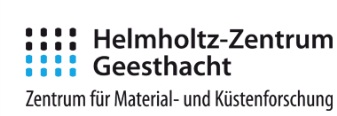 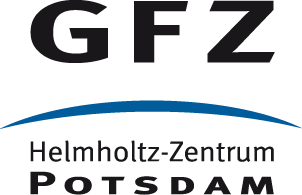 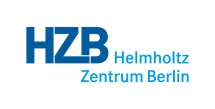 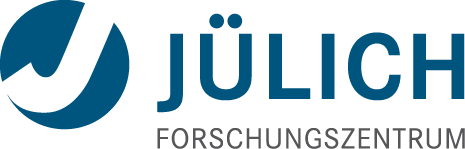 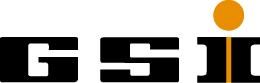 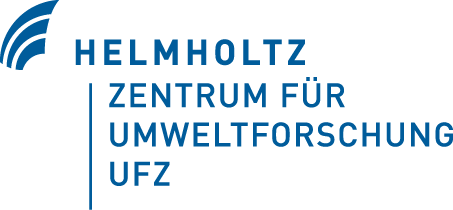 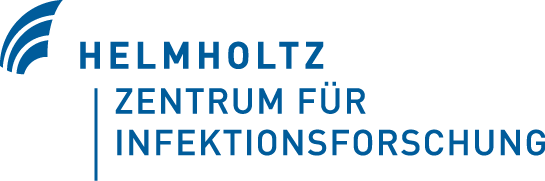 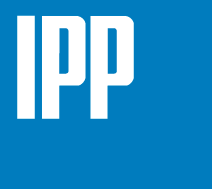 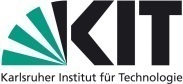 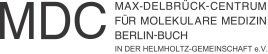 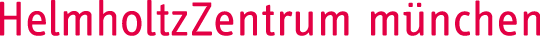 DLR.de  •  Chart 8
> GOR WS 2017 DLR-BS > Basermann  •  DLR Introduction GOR WS BS.pptx > 18.05.2017
Research Areas
Aeronautics
Space Research and Technology
Transport
Energy
Defence and Security
Space Administration
Project Management Agency
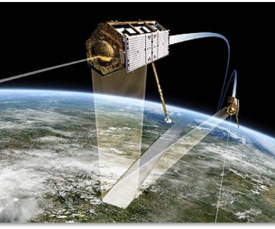 Credit: Nonwarit/Fotolia
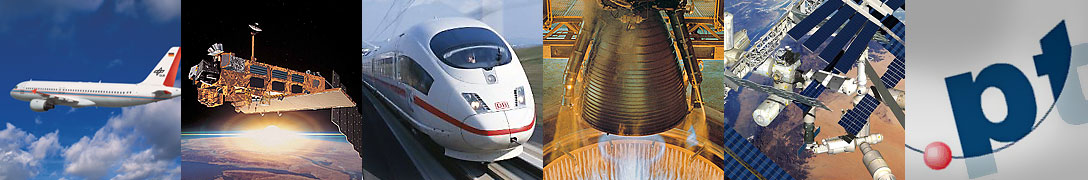 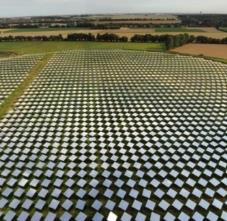 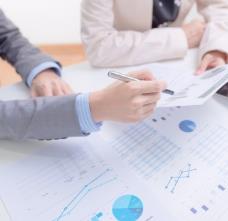 DLR.de  •  Chart 9
> GOR WS 2017 DLR-BS > Basermann  •  DLR Introduction GOR WS BS.pptx > 18.05.2017
Aeronautics
DLR.de  •  Chart 10
> GOR WS 2017 DLR-BS > Basermann  •  DLR Introduction GOR WS BS.pptx > 18.05.2017
DLR Aeronautics
Optimisation of the performance and environmental compatibility of the entire aircraft system
Expanding the range of helicopters to all weather conditions
Efficient and environmentally-friendly aircraft engines
Safe, environmentally-friendly and efficient air traffic (flight control, flight operations)
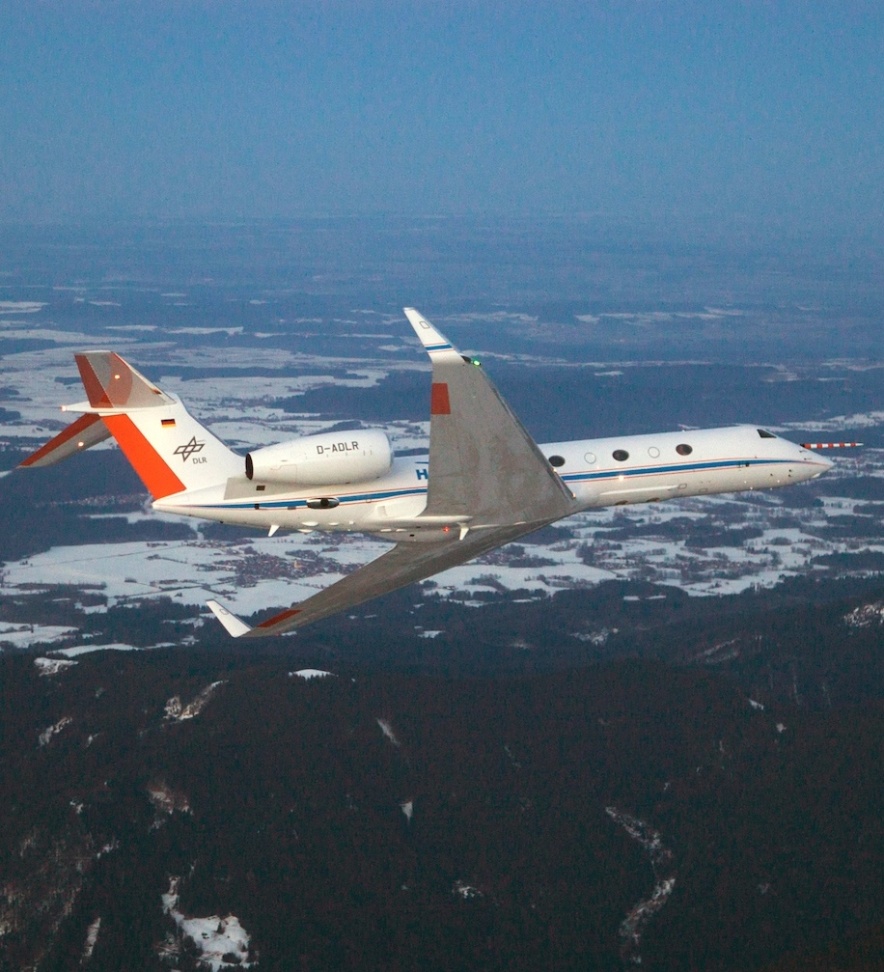 DLR.de  •  Folie 11
> GOR WS 2017 DLR-BS > Basermann  •  DLR Introduction GOR WS BS.pptx > 18.05.2017
Key Concepts
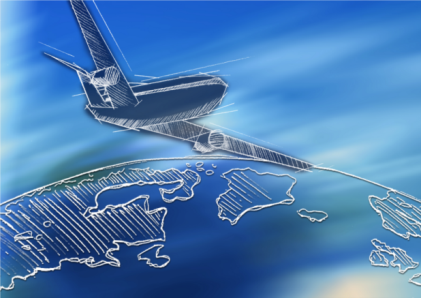 Das Kurzstreckenflugzeug
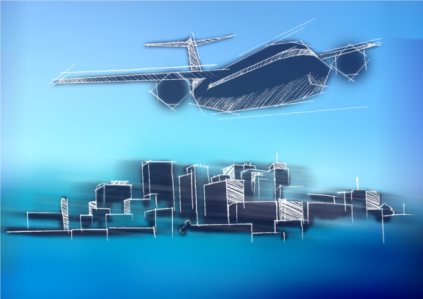 Das Langstreckenflugzeug
Der unbemannte Frachttransport
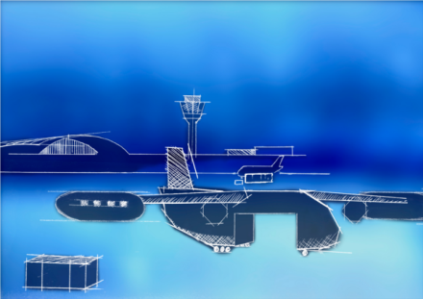 The Short-Range Aircraft
The Long-Range Aircraft
The Unmanned Freighter
Der Rettungshubschrauber 2030
Der effiziente Luftverkehr
Das virtuelle Produkt
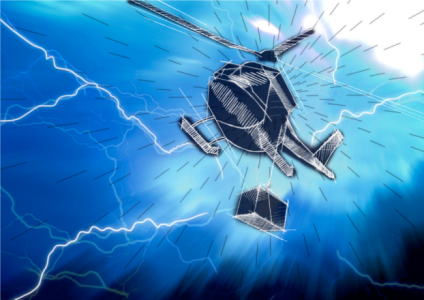 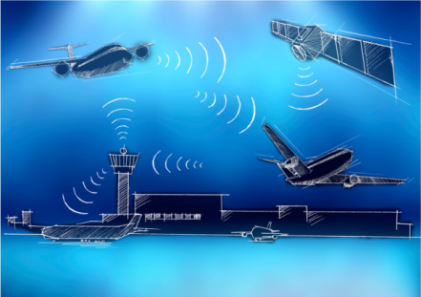 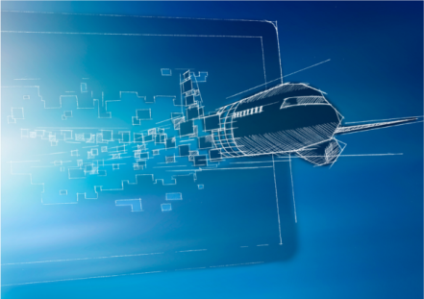 The Efficient Air Transport
The Virtual Product
The SAR Helicopter 2030
DLR.de  •  Chart 12
> GOR WS 2017 DLR-BS > Basermann  •  DLR Introduction GOR WS BS.pptx > 18.05.2017
Sites Involved in Aeronautics
Augsburg
Braunschweig
Goettingen
Hamburg
Cologne
Oberpfaffenhofen
Stade
Stuttgart
Lampoldshausen
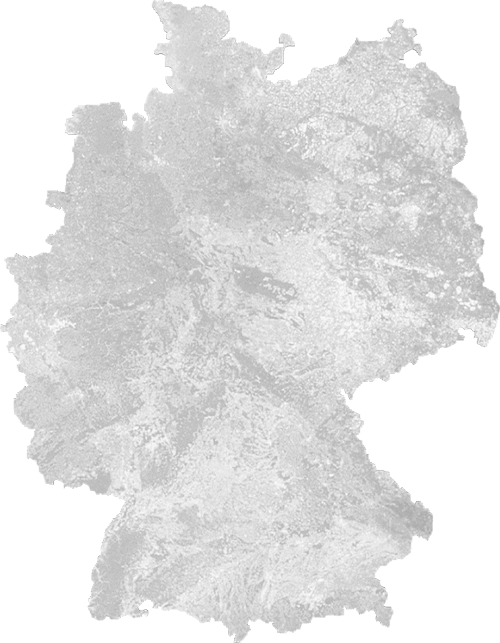 Stade n
n Hamburg-Harburg
Braunschweig n
n Goettingen
n Koeln
Lampoldshausen n
Stuttgart n
Augsburg n
n Oberpfaffenhofen
DLR.de  •  Chart 13
> GOR WS 2017 DLR-BS > Basermann  •  DLR Introduction GOR WS BS.pptx > 18.05.2017
Space Research and Technology
DLR.de  •  Chart 14
> GOR WS 2017 DLR-BS > Basermann  •  DLR Introduction GOR WS BS.pptx > 18.05.2017
DLR Space Research and Technology
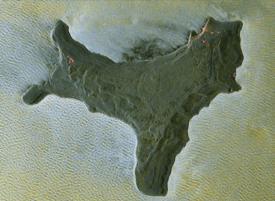 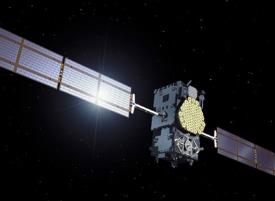 Earth observation
Communication and navigation
Space exploration
Zero gravity research	
Space transport
Technology of space systems incl. Robotics
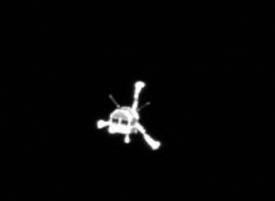 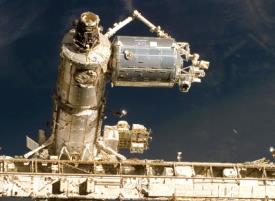 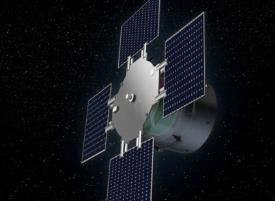 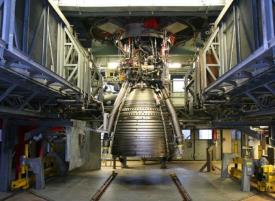 DLR.de  •  Chart 15
> GOR WS 2017 DLR-BS > Basermann  •  DLR Introduction GOR WS BS.pptx > 18.05.2017
Goals and Strategies of Space Research and Technology
Development of future reliable space vehicles, taking economic and ecological aspects into consideration
Establishment of a holistic approach for the exploitation of Earth observation in socially relevant issues, in particular global change, as a basis for decisions
Targeted use of human spaceflight, robotic systems and high-precision instruments to solve specific problems (for example space debris, medicine) and expand our knowledge (for example, with the exploration of planets and the Solar System)
Specific optimisation of space applications with regard to design, structural concepts and demonstrators
Establishment of high-performance communications networks for terrestrial data exchange and the significant improvement of lines of communication to support exploration objectives
The creation of innovative navigation systems with improved position determination as well as satellite navigation systems for the Moon and Mars
DLR.de  •  Chart 16
> GOR WS 2017 DLR-BS > Basermann  •  DLR Introduction GOR WS BS.pptx > 18.05.2017
BACARDI: Backend Catalog for Relational Debris Information
Increasing number of space debris
26,000 known objects > 10 cm
Objects > 1 cm problematic

Current capabilities at DLR, GSOC
Orbit propagation
Collision detection
Observation planning andcorrelation

Composition of a DLR database
TLE unprecise
Precise data restricted
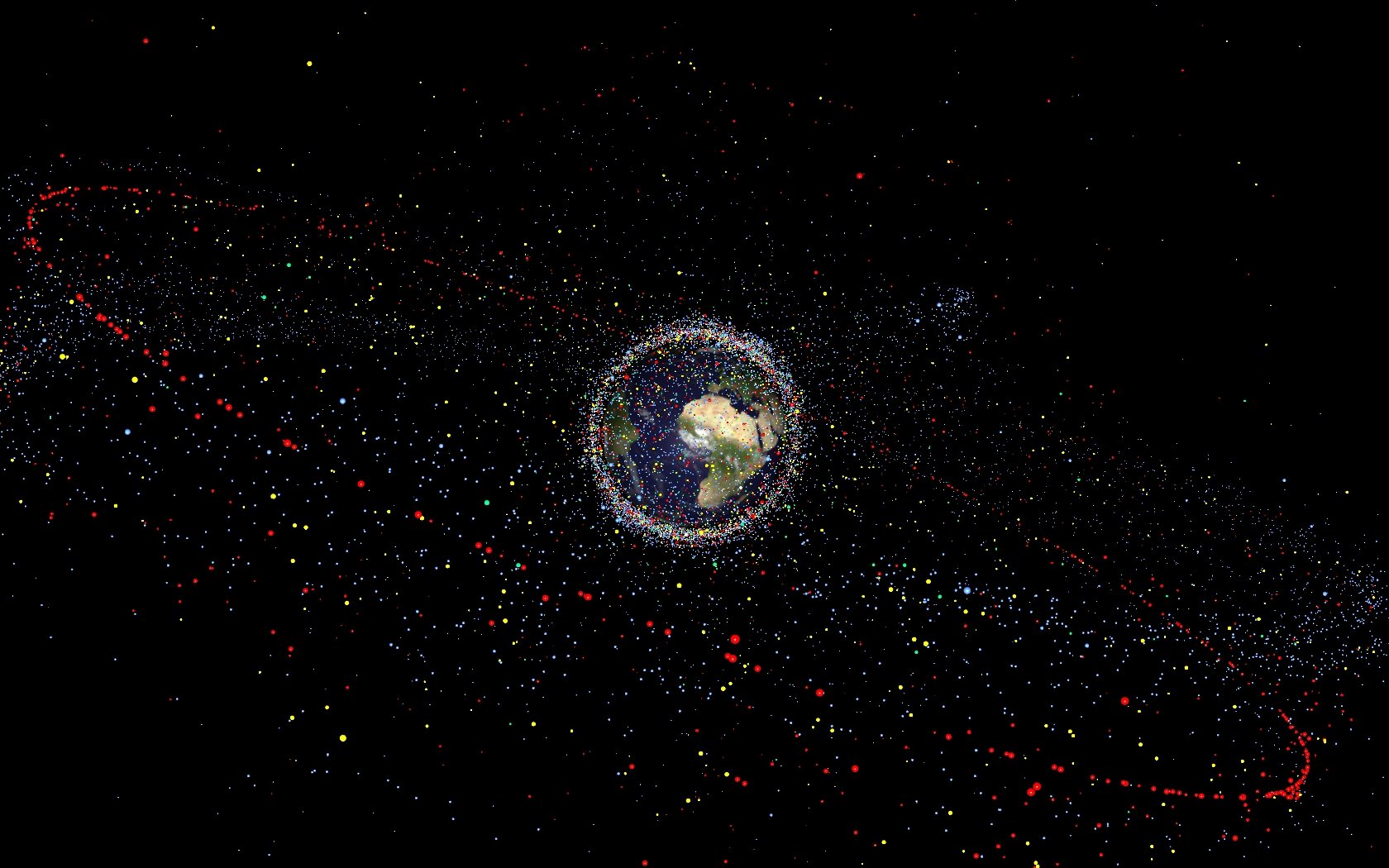 Copyright ESA
[Speaker Notes: GSOC: German Space Operations Center; TLE: Two Line Elements, orbit data
AIUB: Astronomical Institute at the University of Bern (Switzerland)]
DLR.de  •  Folie 17
> GOR WS 2017 DLR-BS > Basermann  •  DLR Introduction GOR WS BS.pptx > 18.05.2017
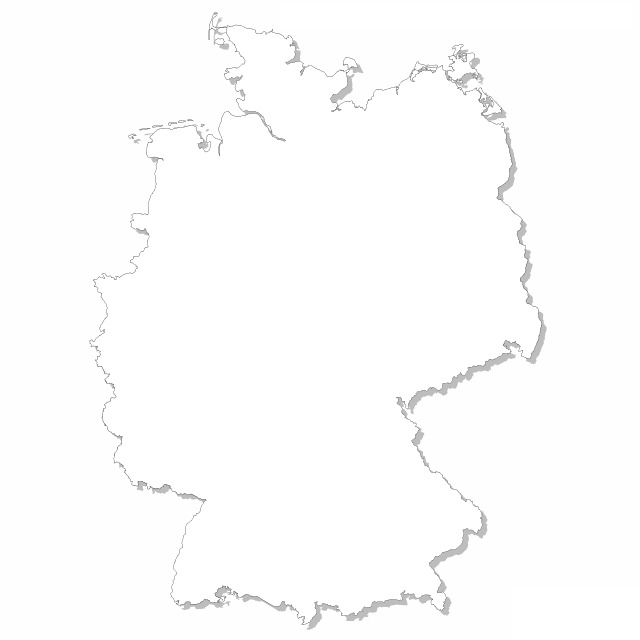 Institutes and Facilities Involved in Space Research and Technology *
Neustrelitz

Berlin

Braunschweig

Goettingen 

Oberpfaffenhofen
Bremen

Cologne

Lampoldshausen

Stuttgart
*Reference to employee
DLR.de  •  Chart 18
> GOR WS 2017 DLR-BS > Basermann  •  DLR Introduction GOR WS BS.pptx > 18.05.2017
Transport
DLR.de  •  Folie 19
> GOR WS 2017 DLR-BS > Basermann  •  DLR Introduction GOR WS BS.pptx > 18.05.2017
Vision and overarching objectives
Sustainable mobility in a balance of interests between
economy
society
environment
through
the reduction in energy requirements for road, rail, water* and airborne vehicles*
Prevention of harmful emissions, especially CO2, NOx, soot and noise
Increase in safety, reliability, comfort
Efficient use of existing infrastructures
Improvement of multimodal transport chains
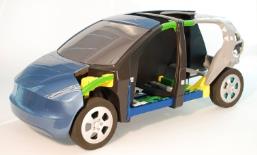 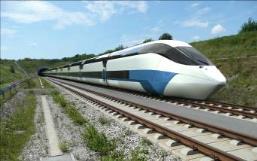 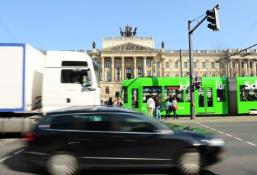 *kein Bestandteil der DLR Verkehrsforschung
DLR.de  •  Folie 20
> GOR WS 2017 DLR-BS > Basermann  •  DLR Introduction GOR WS BS.pptx > 18.05.2017
Objectives
Understand and forecast transport and its implications
Develop systemic vehicle concepts
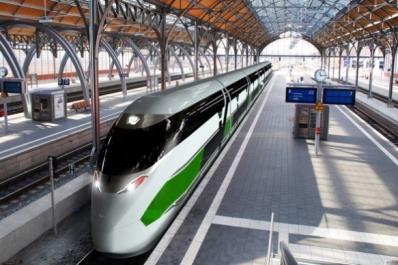 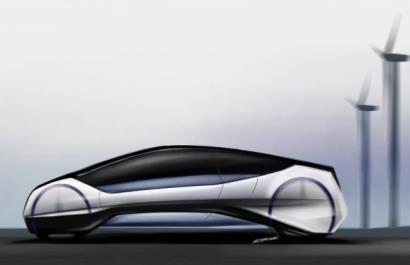 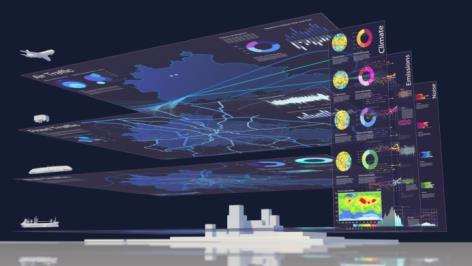 Traffic management during unexpected events
Realise seamless transport chains
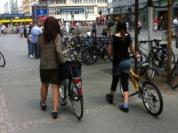 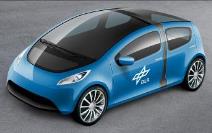 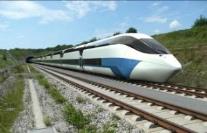 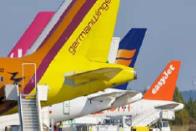 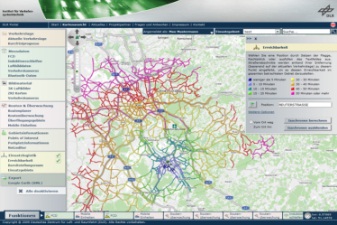 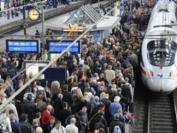 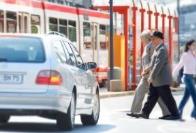 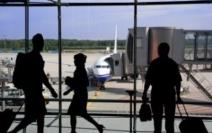 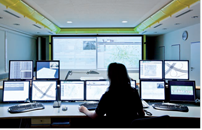 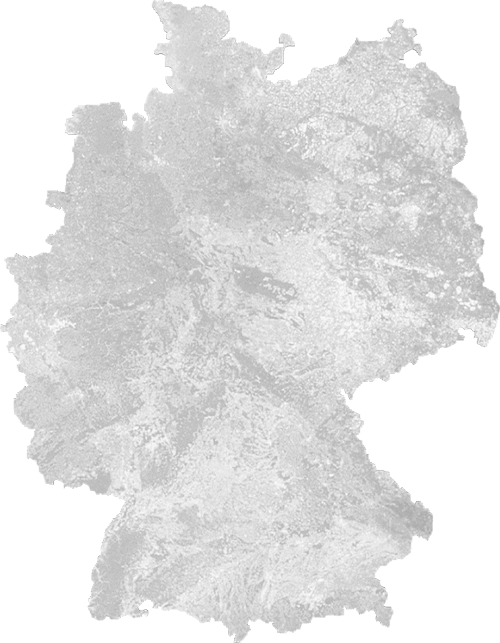 n Neustrelitz
Berlin n
Braunschweig n
n Goettingen
n Koeln
Stuttgart n
n Oberpfaffenhofen
DLR.de  •  Chart 21
> GOR WS 2017 DLR-BS > Basermann  •  DLR Introduction GOR WS BS.pptx > 18.05.2017
Institutes and Facilities Involved in Transport
Berlin
Braunschweig
Goettingen
Cologne
Oberpfaffenhofen
Stuttgart
Neustrelitz
DLR.de  •  Chart 22
> GOR WS 2017 DLR-BS > Basermann  •  DLR Introduction GOR WS BS.pptx > 18.05.2017
Energy
DLR.de  •  Folie 23
> GOR WS 2017 DLR-BS > Basermann  •  DLR Introduction GOR WS BS.pptx > 18.05.2017
Challenges & goals in energy research
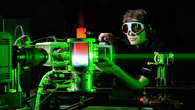 Sustainability of future energy supply
Safety and reliability
Efficiency and economy
Environmental and climate protection
Social acceptance
Strengthening of German and European industry

Achieved by:
efficient, flexible and low-emission gas turbine power plants
solar-thermal power plants, solar fuels and wind energy
thermal, chemical and electrical energy storage
systems analysis and technology assessment
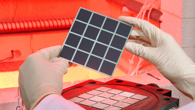 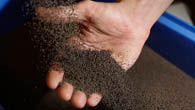 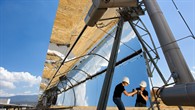 DLR.de  •  Folie 24
> GOR WS 2017 DLR-BS > Basermann  •  DLR Introduction GOR WS BS.pptx > 18.05.2017
Flexible, efficient gas turbines, biogenic fuels
Topics within DLR energy research
Efficient
electricity 
generation
Micro-gas turbines, hybrid power plants
Solar-thermal plants, wind energy
Fuel cells
High-temperature thermal storage systems (sensitive, latent, thermochemical)
Energy storage
 systems
Electrochemical energy storage systems
Chemical energy storage systems, electrolysis, solar fuels
System analysis
Energy scenarios, integration of renewables
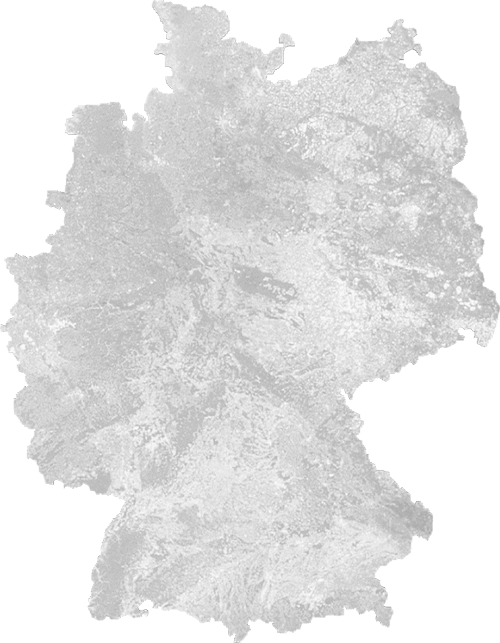 n Goettingen
n Cologne
Stuttgart n
n Oberpfaffenhofen
DLR.de  •  Chart 25
> GOR WS 2017 DLR-BS > Basermann  •  DLR Introduction GOR WS BS.pptx > 18.05.2017
Institutes and Facilities Involved in Energy
Berlin: 
Institute of Aerodynamics and Flow Technology
Institute of Propulsion Technology
Braunschweig:
Institute of Aerodynamics and Flow Technology
Institute of Aeroelasticity
Institute of Composite Structures and Adaptive Systems
Institute of Flight Systems
Goettingen:
Institute of Aerodynamics and Flow Technology
Institute of Propulsion Technology
Jülich:
Institute of Solar Research
Cologne:
Institute of Propulsion Technology 
Institute of Solar Research
Institute of Engineering Thermodynamics          
Institute of Materials Research
Stade:
Centre for Lightweight-Production-Technology (ZLP)
Stuttgart: 
Institute of Solar Research 
Institute of Engineering Thermodynamics 
Institute of Combustion Technology
Oberpfaffenhofen:
Institute of Atmospheric Physics
Earth Observation Center

Ulm:
Helmholtz Institute Ulm (joint institute with KIT and University of Ulm)
Stade n
Berlin n
Braunschweig n
Juelich n
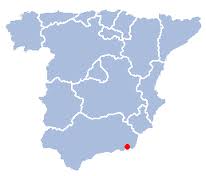 Ulm n
Almería (Spain):
permanent delegation from the Institute of Solar Research at the Plataforma Solar de Almería (PSA)
DLR.de  •  Chart 26
> GOR WS 2017 DLR-BS > Basermann  •  DLR Introduction GOR WS BS.pptx > 18.05.2017
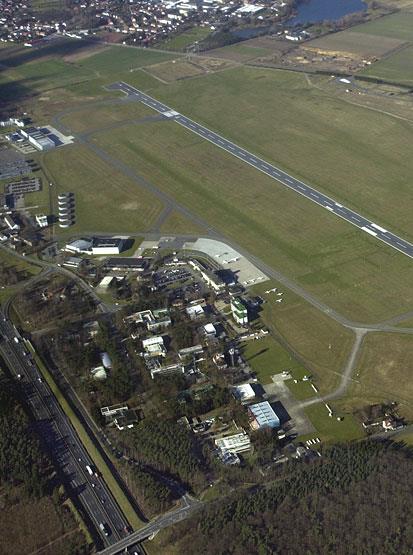 DLR Site Braunschweig
Employees: 1 150 
Size of site: 170 000 m²
Research institutes and facilities:

Institute of Aerodynamics and Flow Technology
Institute of Composite Structures and Adaptive Systems
Institute of Flight Guidance
Institute of Flight Systems
Institute of Transportation Systems 
DLR Design Office
Flight Operations
Simulation and Software Technology (SC)
A section of the Cologne Institute of Air Transport and Airport Research
Technology Marketing
Training
The Engineering Systems House (ESH)
German-Dutch Wind Tunnels (DNW),
Braunschweig low-speed wind tunnel
Embedded Systems
Modeling and Simulation
Scientific Visualization
3D Interaction
DLR.de  •  Chart 27
> GOR WS 2017 DLR-BS > Basermann  •  DLR Introduction GOR WS BS.pptx > 18.05.2017
DLR Institute Simulation and Software TechnologyScientific Themes and Working Groups
Intelligent and Distributed Systems
Distributed Software Systems
Software Engineering
High-Performance Computing
Working Groups
Departments
Software for Space Systems and Interactive Visualization
DLR.de  •  Chart 28
> GOR WS 2017 DLR-BS > Basermann  •  DLR Introduction GOR WS BS.pptx > 18.05.2017
Analysis and Optimization of the Spaceliner Pre-Design
Development of a hypersonic passenger spacecraft for long distance flights

Descent should be accomplished in gliding flight 

New research focus: development of a hybrid structure with integrated thermal control units involving magnetohydrodynamic (MHD) effects with cooled magnets
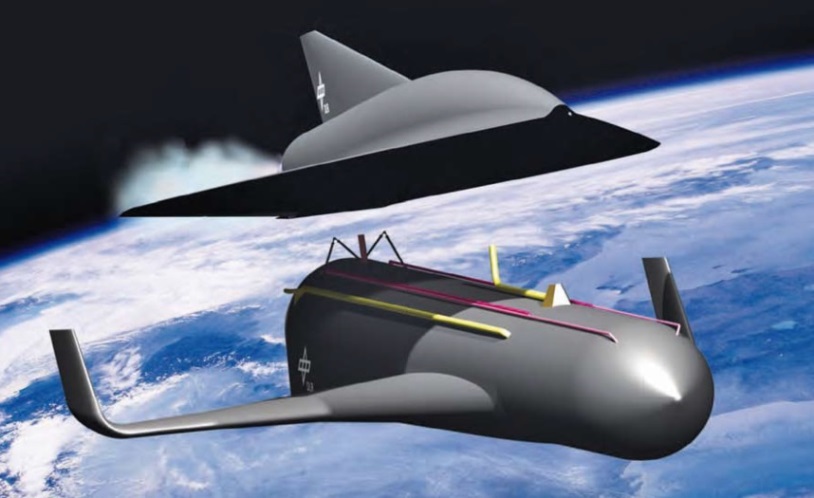 DLR.de  •  Chart 29
> GOR WS 2017 DLR-BS > Basermann  •  DLR Introduction GOR WS BS.pptx > 18.05.2017
Implementation of a Multidisciplinary Optimization Loop
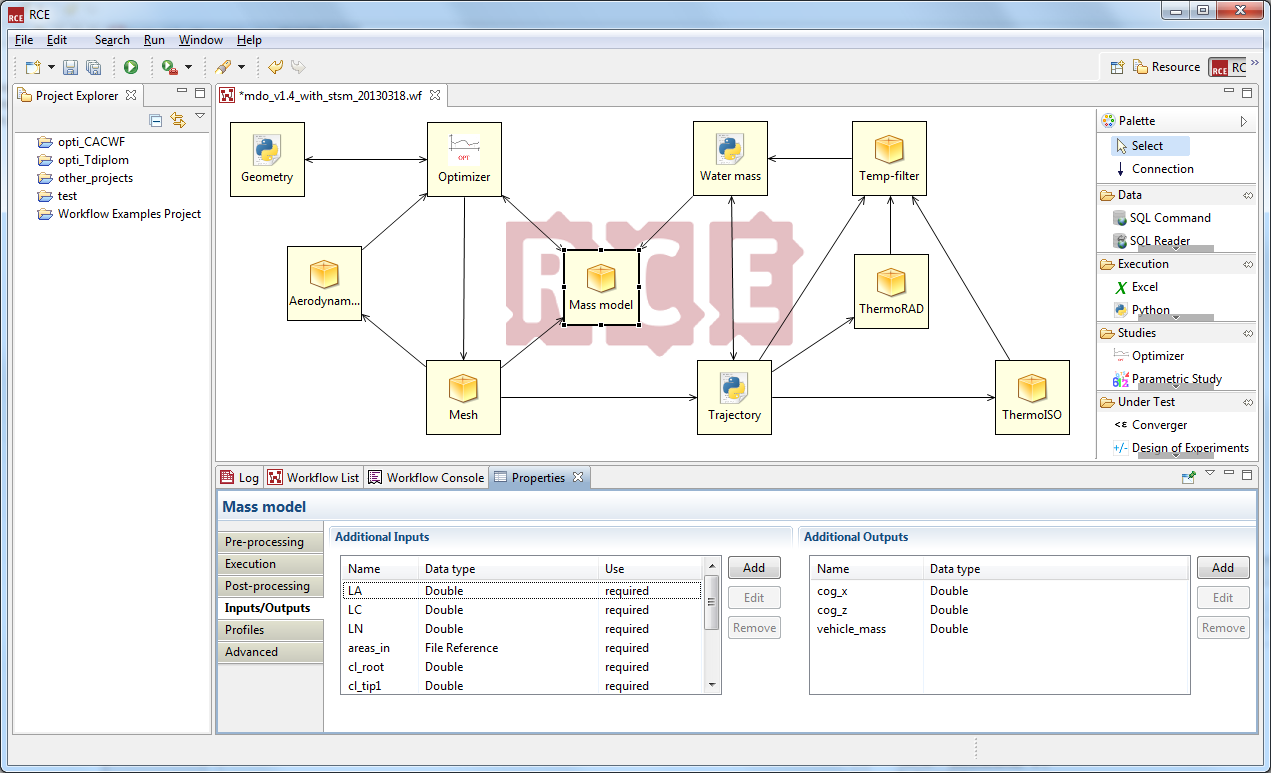 Implementation of the design process graph in the software platform RCE (remote component environment) coupling tools from different disciplines

Problem: no derivatives available

Use of derivative-free optimizers from toolbox DAKOTA

Own development: new algorithm for nonlinear derivative-free constrained optimization
Derivative-free trust-region SQP-method                        (Dr. Anke Tröltzsch)
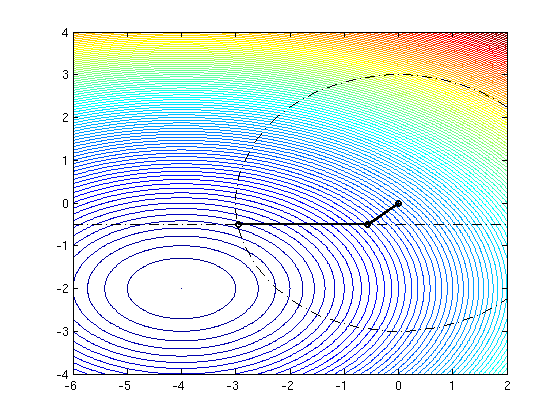 [Speaker Notes: SQP: Sequential Quadratic Programming]
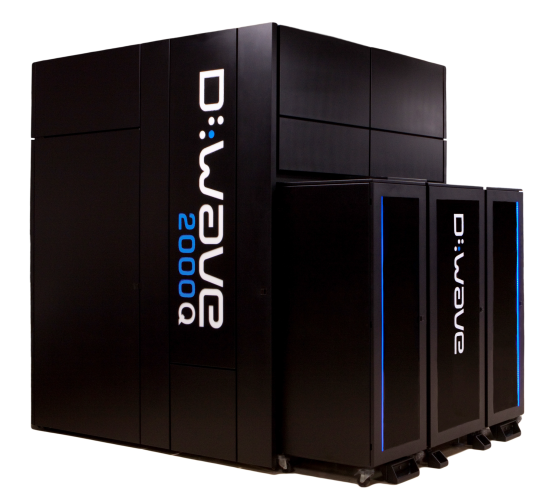 DLR.de  •  Chart 30
> GOR WS 2017 DLR-BS > Basermann  •  DLR Introduction GOR WS BS.pptx > 18.05.2017
Applications for Quantum Annealers
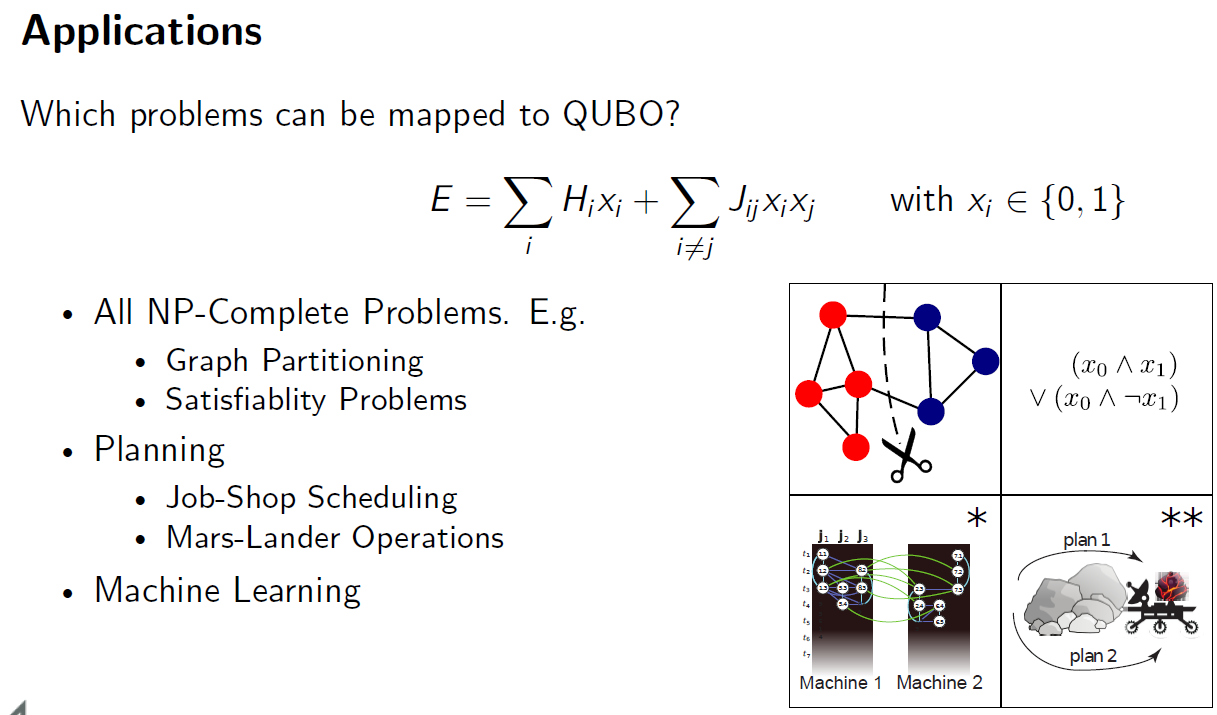 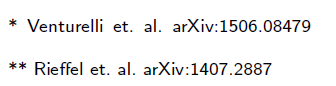 [Speaker Notes: Quadratic Unconstrained Binary Optimization]
DLR.de  •  Chart 31
> GOR WS 2017 DLR-BS > Basermann  •  DLR Introduction GOR WS BS.pptx > 18.05.2017
Two Talks on Adiabatic Quantum Annealing Tomorrow
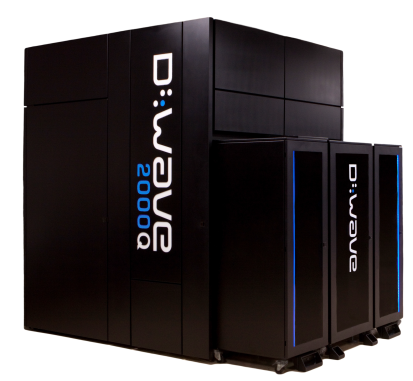 Friday, April 15 - 2016: 10:30 – 11:50
10:30-11:00 Elisabeth Lobe (PhD candidate, DLR, Simulation and Software Technology)
Solving Ising Problems on Adiabatic Quantum Computers

11:05-11:50 Dr. Tobias Stollenwerk (DLR, Simulation and Software Technology)
Adiabatic Quantum Computing with Application in Aerospace
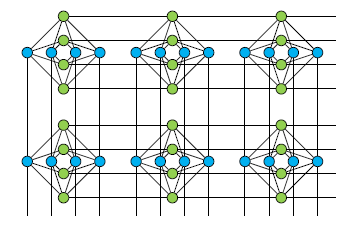 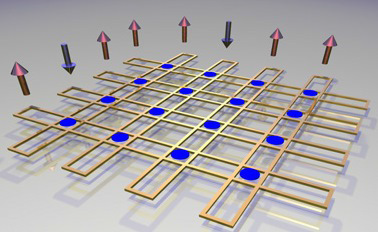 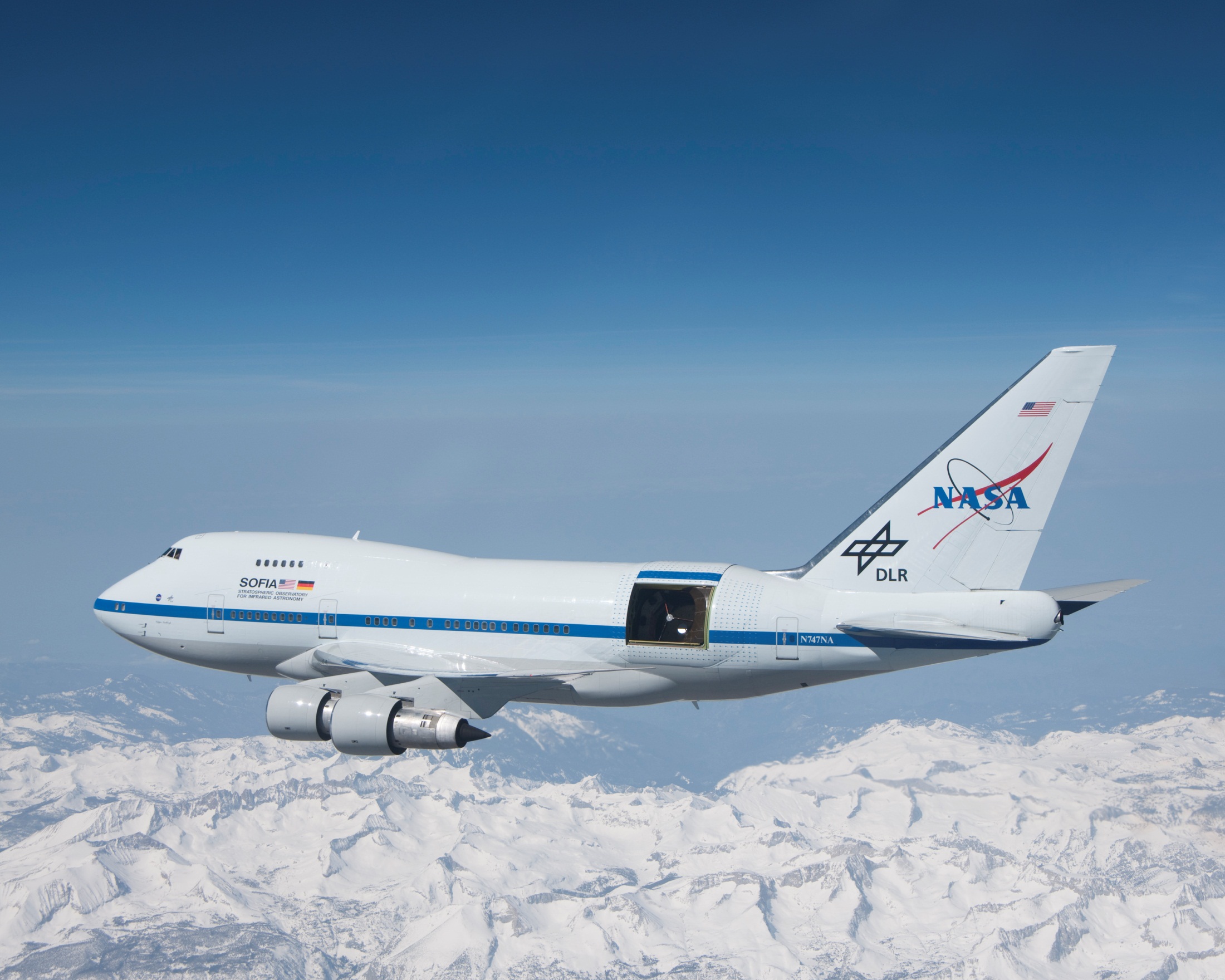 > GOR WS 2017 DLR-BS > Basermann  •  DLR Introduction GOR WS BS.pptx > 18.05.2017
www.DLR.de  •  Chart 32
Enjoy the workshop!